ЛИКОВНА КУЛТУРАIV РАЗРЕД
ЗАМИШЉАЊЕ- „Чардак ни на небу ни на земљи“- илустрација
Замишљање је маштање, сањарење. 
Сви некада маштамо, сањаримо о нечему. 
Можемо маштати о неким догађајима, ситуацијама, ликовима...
Замишљати можемо стварне и нестварне догађаје, ликове...
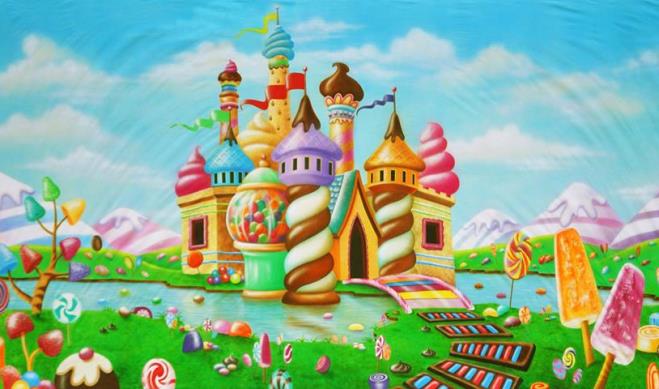 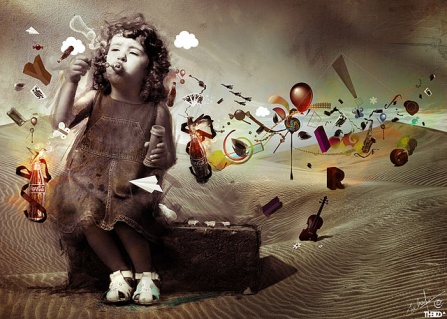 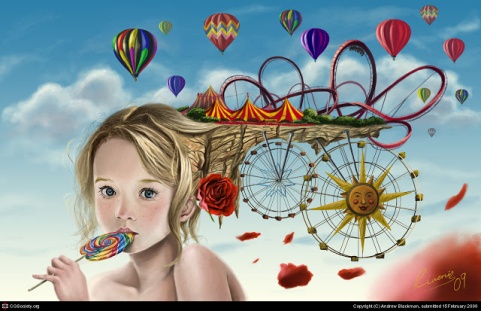 Мотив:
Илустрација текста „Чардак ни на небу ни на земљи”
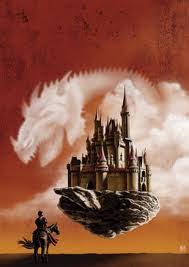 ЗАДАТАК ЗА САМОСТАЛАН РАД:
Ликовно представи бајку „Чардак ни на небу ни на земљи’’.

Прибор и материјал:
лист из блока
графитна оловка
дрвене бојице, фломастери, темпере, водене боје (техника по избору).
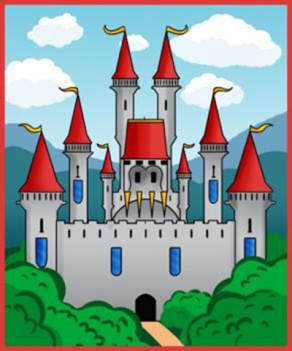 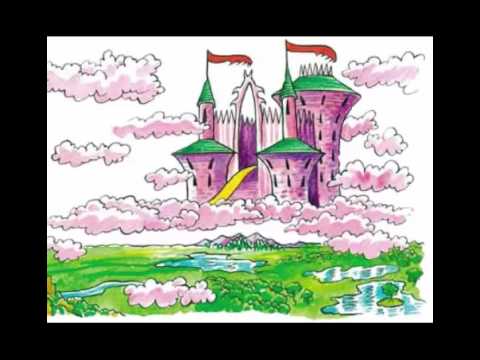